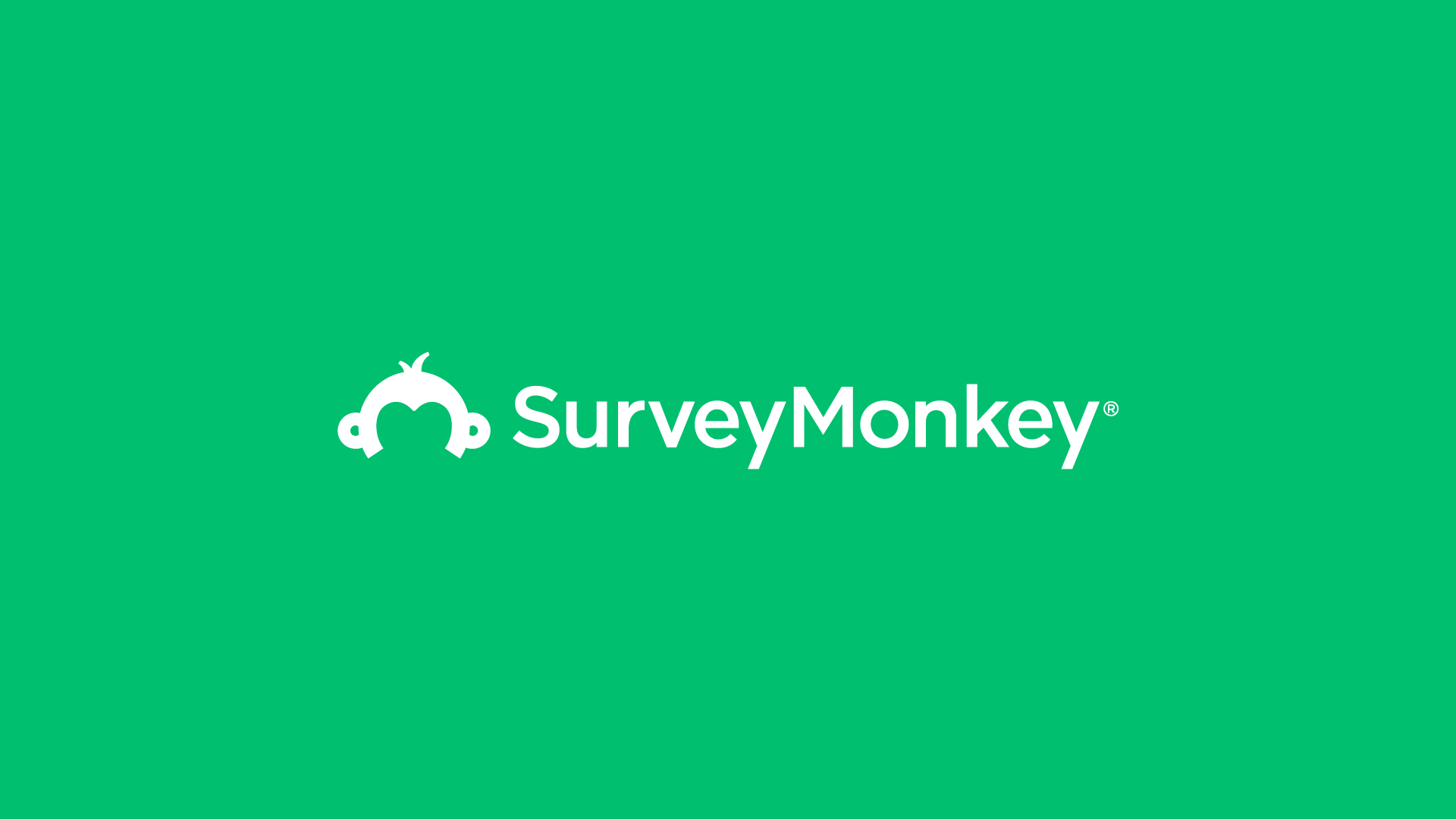 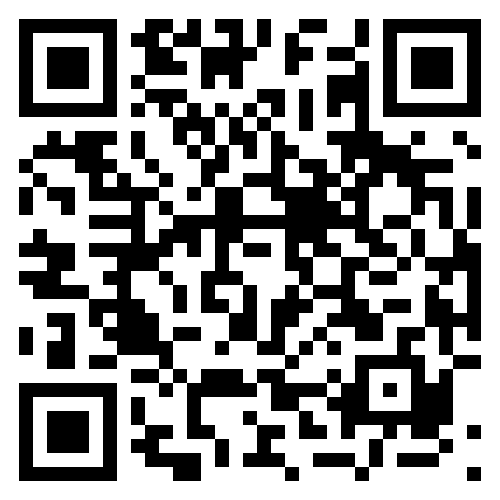 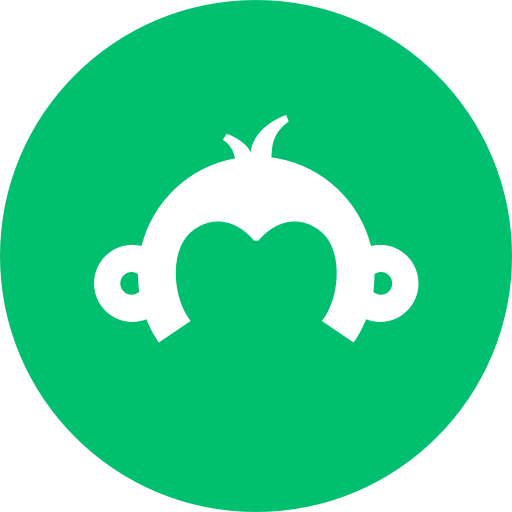 Quizz : question 1
Epidémiologie de la SEP :
C’est une maladie rare
 C’est une maladie qui touche plutôt les jeunes adultes
 C’est une maladie qui touche plutôt les hommes
 Elle touche 110 000 personnes en France
 Sa fréquence est identique dans toutes les régions du monde
 Elle est plus fréquente chez les personnes qui ont été en contact avec le virus de la mononucléose (EBV)
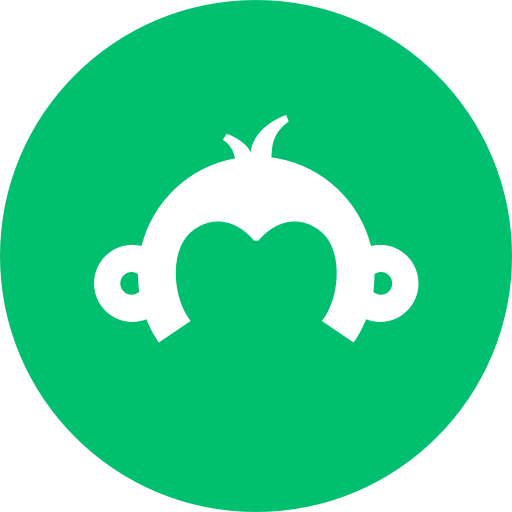 Quizz : question 1
Epidémiologie de la SEP
C’est une maladie rare
 C’est une maladie qui touche plutôt les jeunes adultes
 C’est une maladie qui touche plutôt les hommes
 Elle touche 110 000 personnes en France
 Sa fréquence est identique dans toutes les régions du monde
 Elle est plus fréquente chez les personnes qui ont été en contact avec le virus de la mononucléose (EBV)
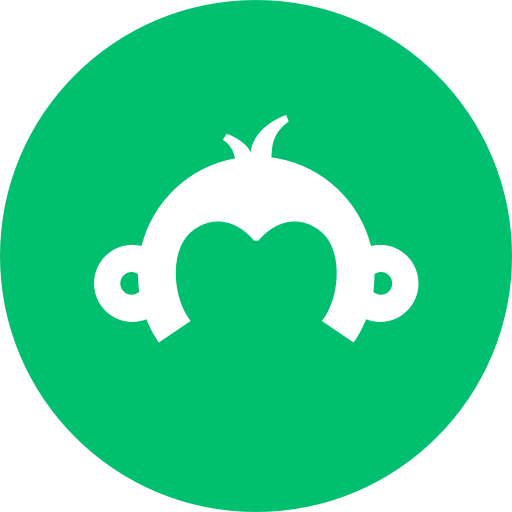 Quizz : question 2
Que savez-vous de la SEP ?
C’est une maladie du système nerveux central
C’est une maladie du système nerveux périphérique
C’est une maladie qui touche l’ensemble du système nerveux
C’est une maladie auto-immune
C’est une maladie qui touche la gaine de myéline
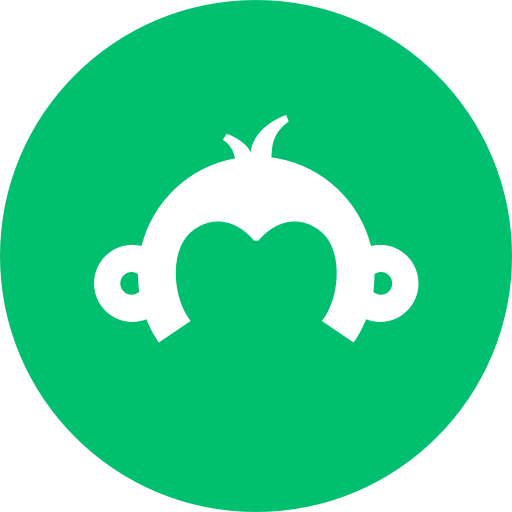 Quizz : question 2
Que savez-vous de la SEP ?
C’est une maladie du système nerveux central
C’est une maladie du système nerveux périphérique
C’est une maladie qui touche l’ensemble du système nerveux
C’est une maladie auto-immune
C’est une maladie qui touche la gaine de myéline
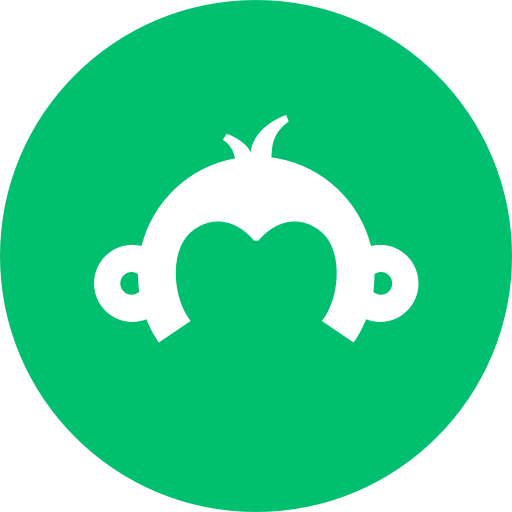 Quizz : question 3
A propos de la prise en charge :
Il y a très peu de médicaments disponibles
Les traitements sont principalement des immunomodulateurs et des immunodépresseurs
Les traitements ne modifient pas l’évolution de la maladie vers le handicap
Il existe des réseaux comprenant des IDE spécialisé(e)s qui ont un rôle prépondérant dans la prise en charge des patients
Il vaut mieux ne pas introduire de traitement trop tôt
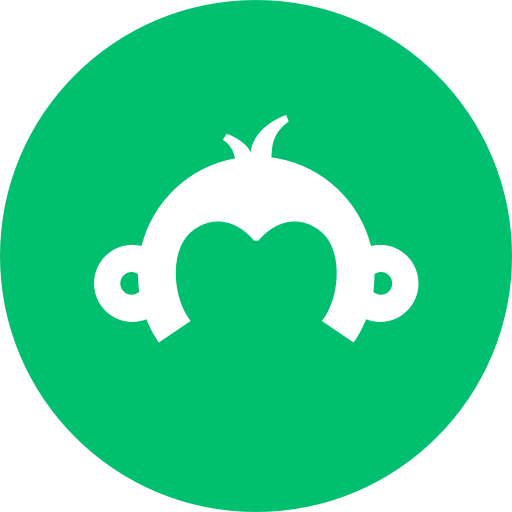 Quizz : question 3
A propos de la prise en charge :
Il y a très peu de médicaments disponibles
Les traitements sont principalement des immunomodulateurs et des immunodépresseurs
Les traitements ne modifient pas l’évolution de la maladie vers le handicap
Il existe des réseaux comprenant des IDE spécialisé(e)s qui ont un rôle prépondérant dans la prise en charge des patients
Il vaut mieux ne pas introduire de traitement trop tôt
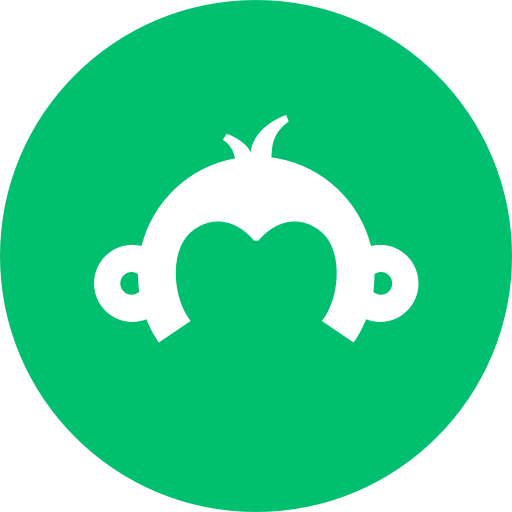 Quizz : question 4
A propos du pronostic :
 La plupart des patients sont confinés au fauteuil roulant après plusieurs années d’évolution
L’espérance de vie n’est que peu modifiée
Les formes progressives sont de meilleur pronostic
Un début de maladie > 40 ans est de moins bon pronostic
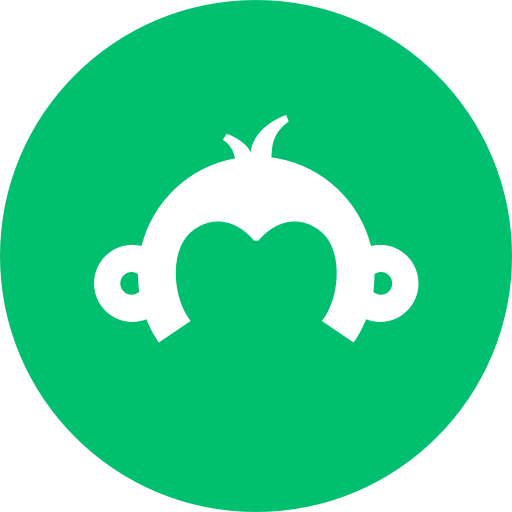 Quizz : question 4
A propos du pronostic :
 La plupart des patients sont confinés au fauteuil roulant après plusieurs années d’évolution
L’espérance de vie n’est que peu modifiée
Les formes progressives sont de meilleur pronostic
Un début de maladie > 40 ans est de moins bon pronostic
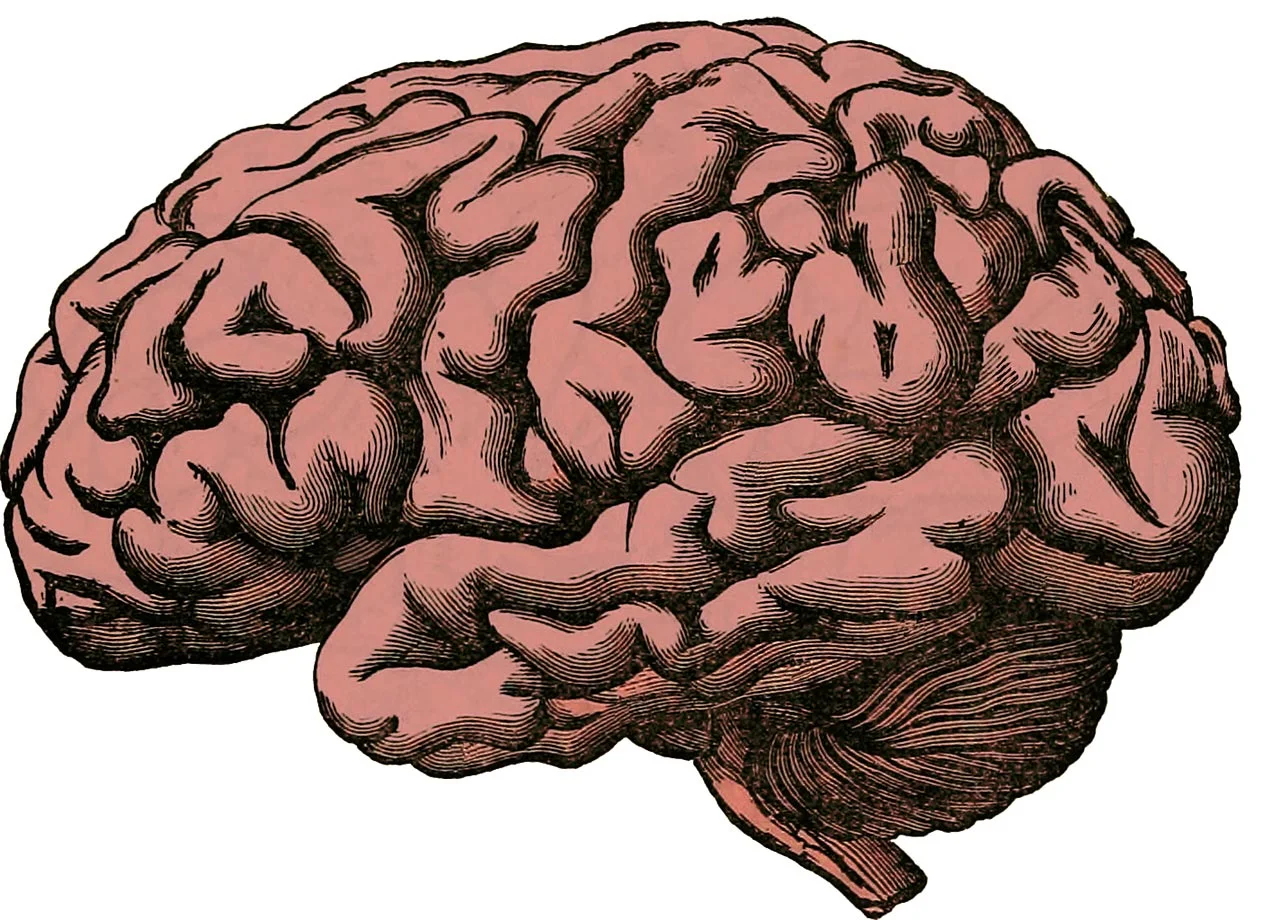 La Sclérose en plaques
Dre Solveig MONTAUT
Neurologue à Saverne et au CH de Haguenau

28/02/2024
Remerciements Dr Laurent KREMER
1. Historique
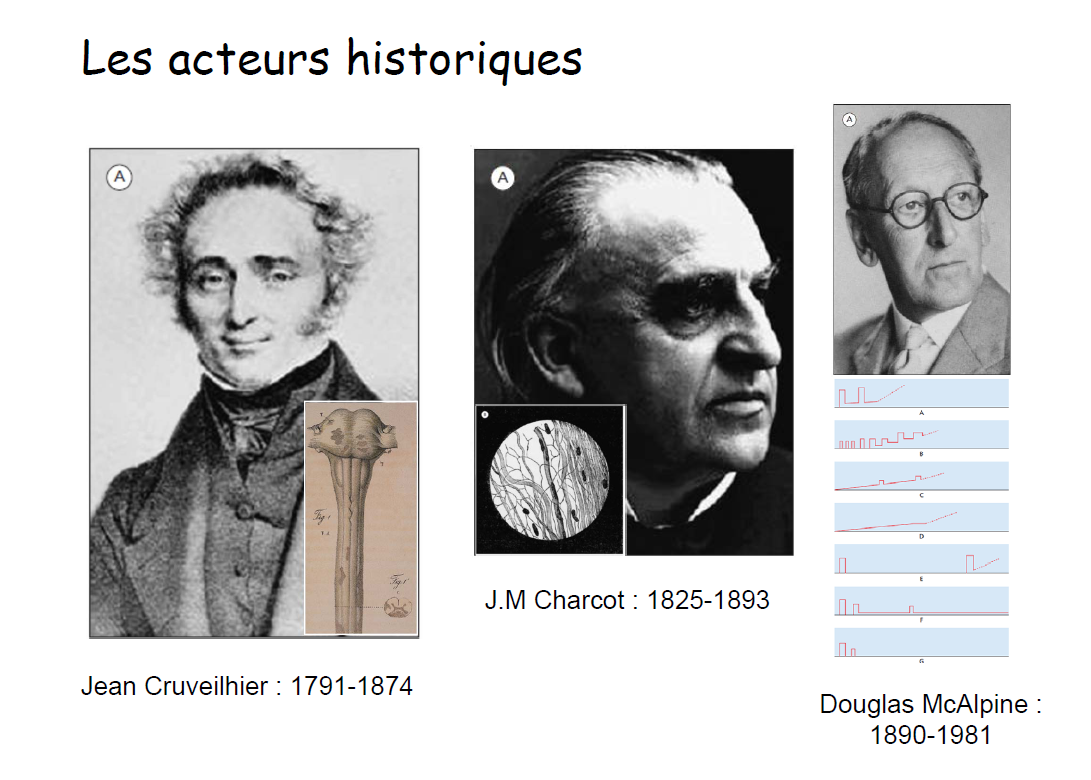 [Speaker Notes: Cruveilhier : première description anatomique des lésions / Charcot : première description clinique et anapath précise, donne le nom / Mc Alpine : dissémination spatiale et temporelle. Premiers patients au 14e siecle ? Vikings ?]
2. Définition
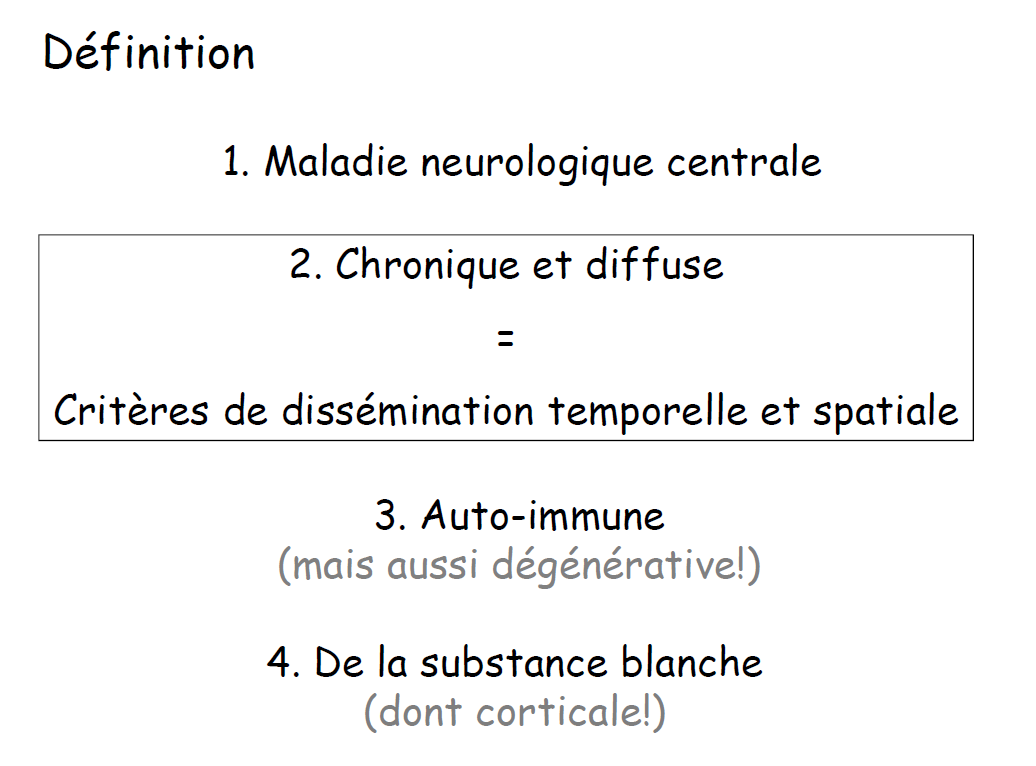 3. Epidémiologie :Qui est touché ?
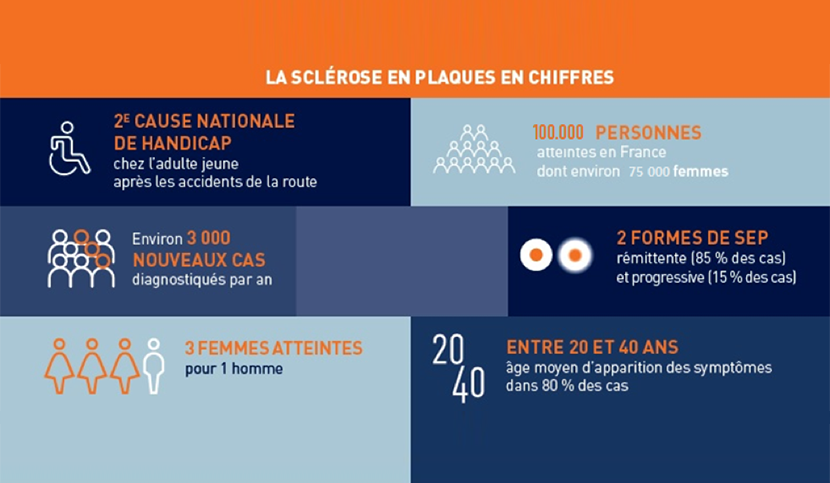 https://institutducerveau-icm.org/fr/sclerose-en-plaques/
Pourquoi développe-t-on une SEP ?
On ne sait pas exactement

Facteurs :
Immunitaires
Environnementaux
Génétiques
Facteurs immunitaires
Atteinte dysimmunitaire du SNC
Hypothèse « inside out »
Antigène inconnu
Activation des lymphocytes Th1 et Th17
Fixation endothéliale
Passage barrière hémato-encéphalique
Réaction croisée engendrant agression dysimmunitaire
Suggère une anomalie du SNC favorisant les lésions inflammatoires
Facteurs environnementaux
Gradient de latitude Nord / Sud
Vitamine D ?
Rare chez les non-caucasiens
Exceptionnelle chez les africains
Lieu de vie sur les 15 première années de vie
Rôle infections virales
EBV
Tabac ?
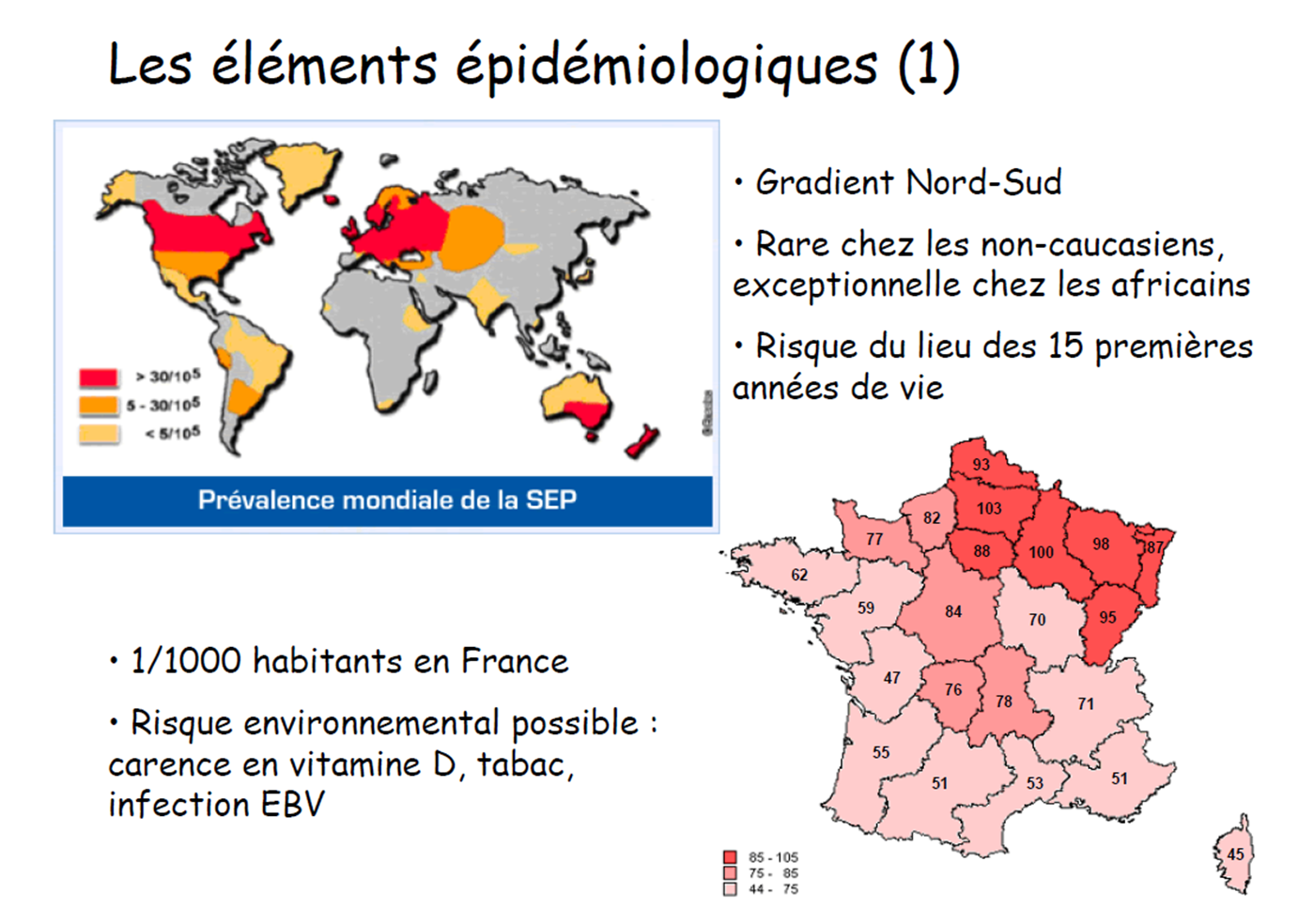 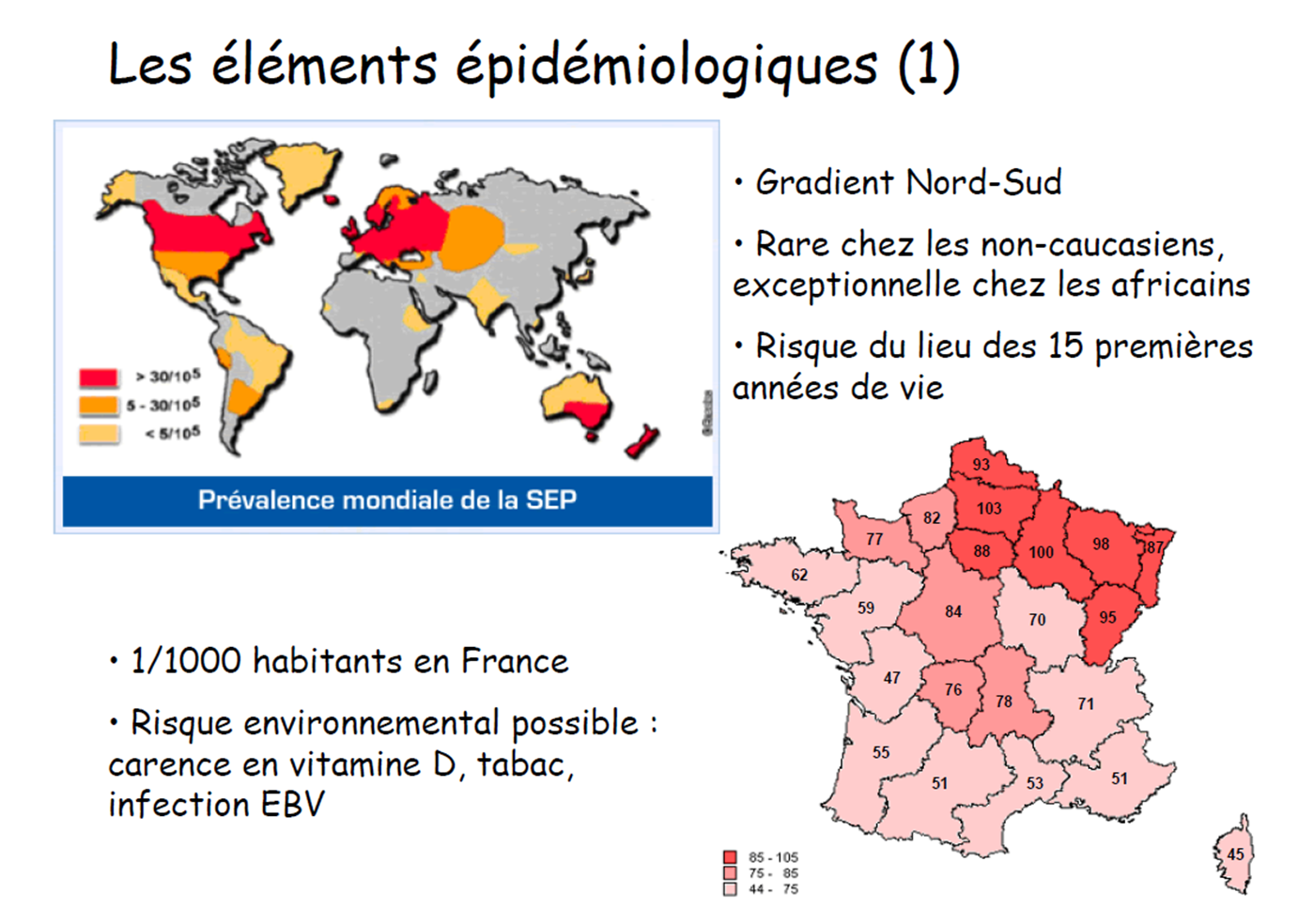 Facteurs génétiques
Jumeaux monozygotes : 20-30%
Jumeaux dizygotes : 5%
Parent / enfant : 2% (x 10-20 / pop générale)
Rôle HLA DRB1*1501
Pas de forme génétique Mendélienne retrouvée à ce jour
Plutôt multigénique
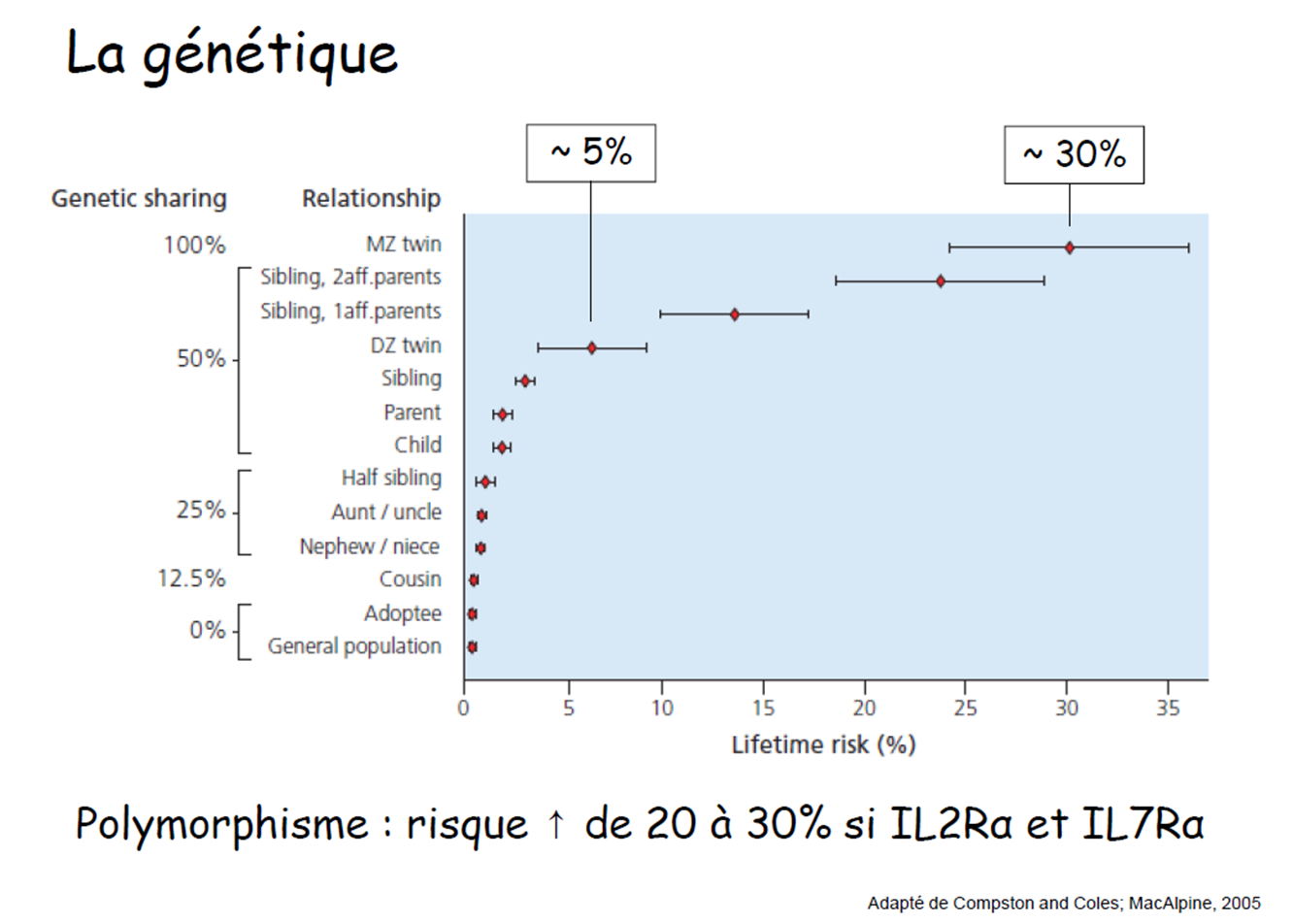 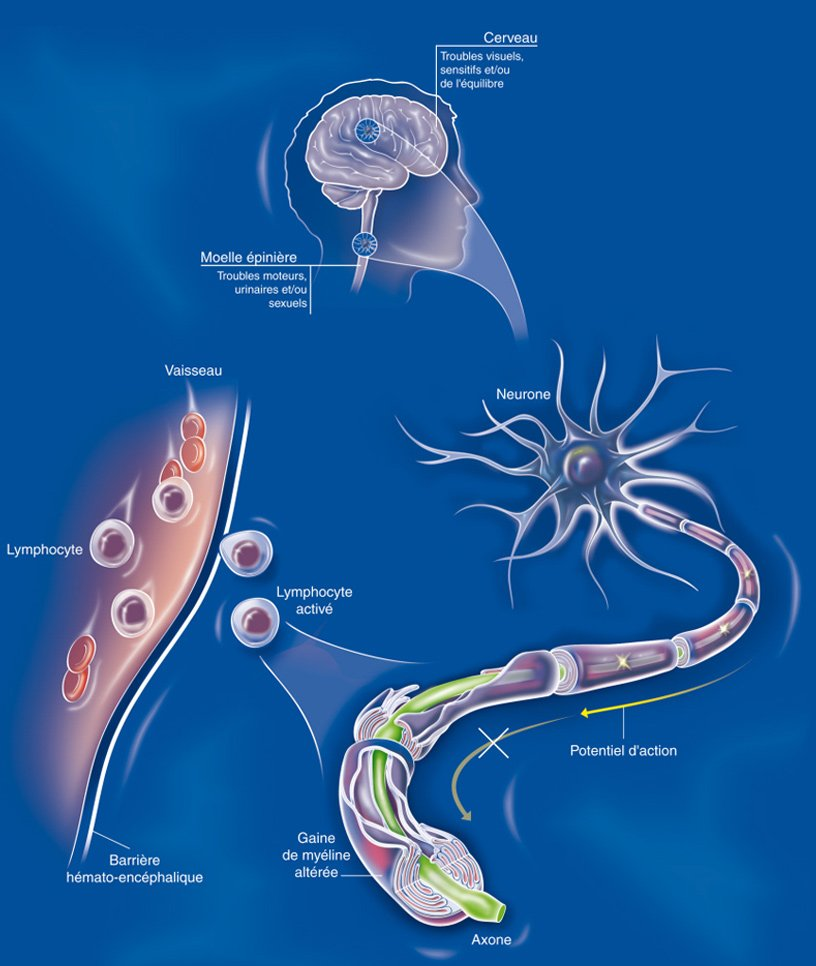 3. Quel est le mécanisme de la maladie ?
Maladie inflammatoire chronique du système nerveux central (SNC) 
Lymphocytes auto-réactifs ciblant la gaine de myéline 
Atteinte de l'axone
Plaques de démyélinisation focales disséminées dans la substance blanche (principale zone myélinisée) du SNC 
nerf optique, zones périventriculaires, corps calleux, cervelet, moelle épinière, etc…
Les symptômes cliniques des poussées sont liés à la localisation de la plaque, expliquant leur diversité. 
Remyélinisation possible par les oligodendrocytes (récupération des poussées)
Phase progressive : inflammation plus diffuse dans le SNC et une neurodégénérescence.
4. Conséquences cliniques
L’inflammation => La poussée
La poussée
Apparition de nouveaux symptômes
Réapparition d’anciens symptômes
Aggravation d’anciens symptômes
1 / 2 ans
La neurodégénérescence => la progression
Aggravation continue des symptômes sur une période d’au moins 12 mois, indépendamment des poussées
- De manière subaigüe
- Pendant > 24 h
Conséquences cliniques
Touchant le système nerveux central :
Nerfs optiques : névrite optique rétro-bulbaire
Révèle souvent la maladie
Cerveau :
Troubles sensitifs ou moteurs
Douleurs
Fatigue
Troubles cognitifs, dépression ++
Cervelet : troubles de l’équilibre, maladresse
Tronc cérébral : nerfs crâniens
Moëlle épinière :
Troubles sensitifs ou moteurs bilatéraux
Troubles vésico-sphinctériens
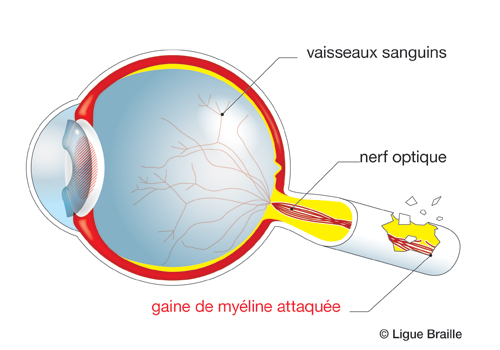 Fatigue et dépression ++
Fatigue à la fois physique et psychique

Dépression (>50%) à cause des conséquences physiques et sociales de la maladie mais aussi directement à cause des lésions et de l’inflammation

Risque suicide multiplié par 7,5
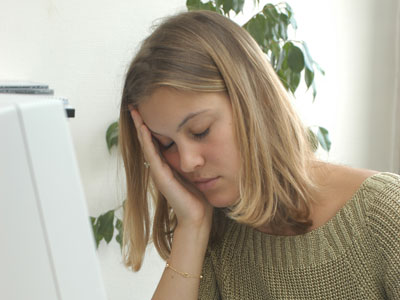 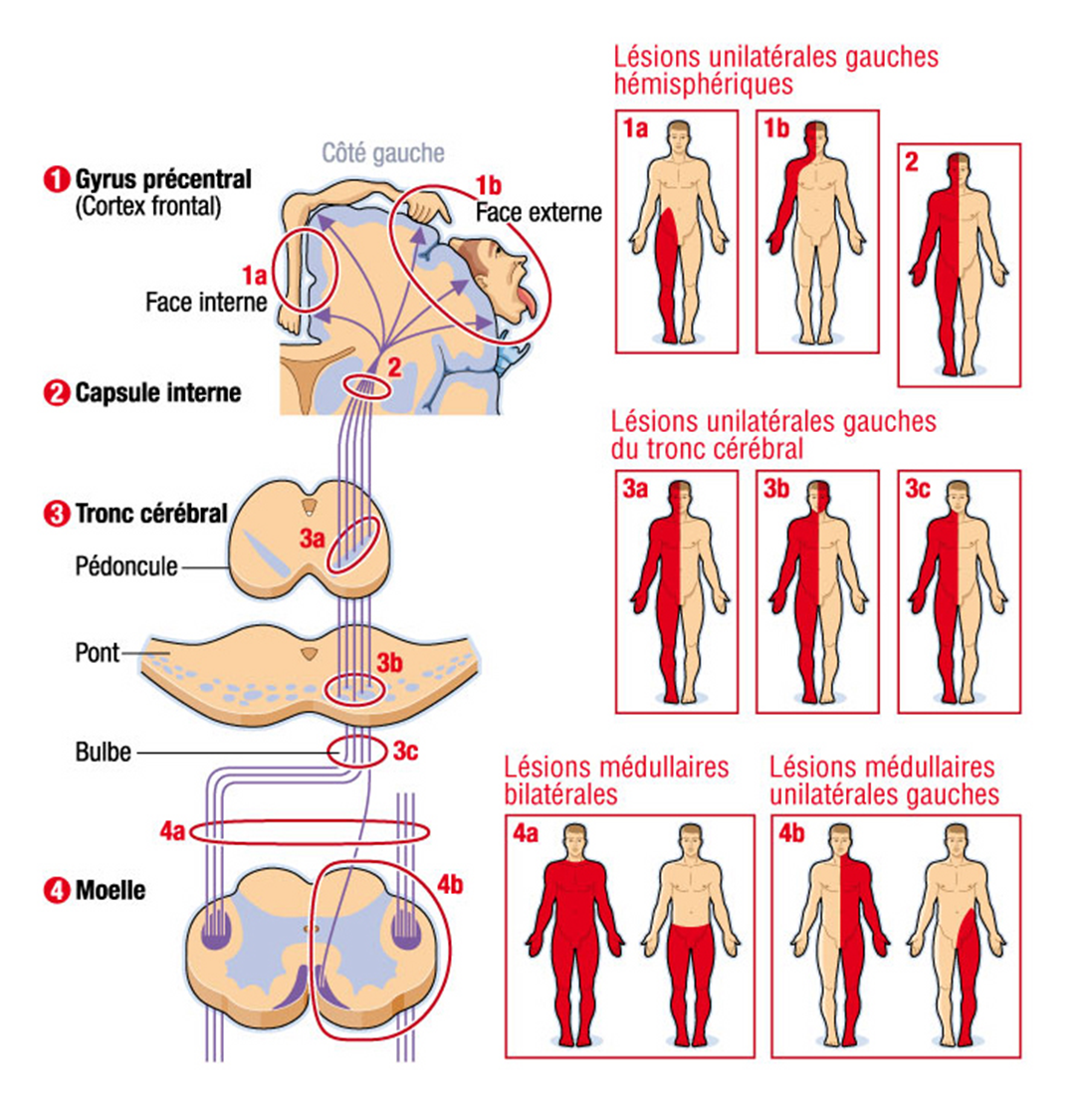 Syndrome pyramidal : réflexes ostéotendineux
Syndrome pyramidal : signe de Babinski
Syndrome pyramidal : clonus de cheville
Syndrome pyramidal hémicorps gauche : fauchage
Démarche ataxique
Syndrome cérébelleux
Démarche ataxique
Formes de la maladie
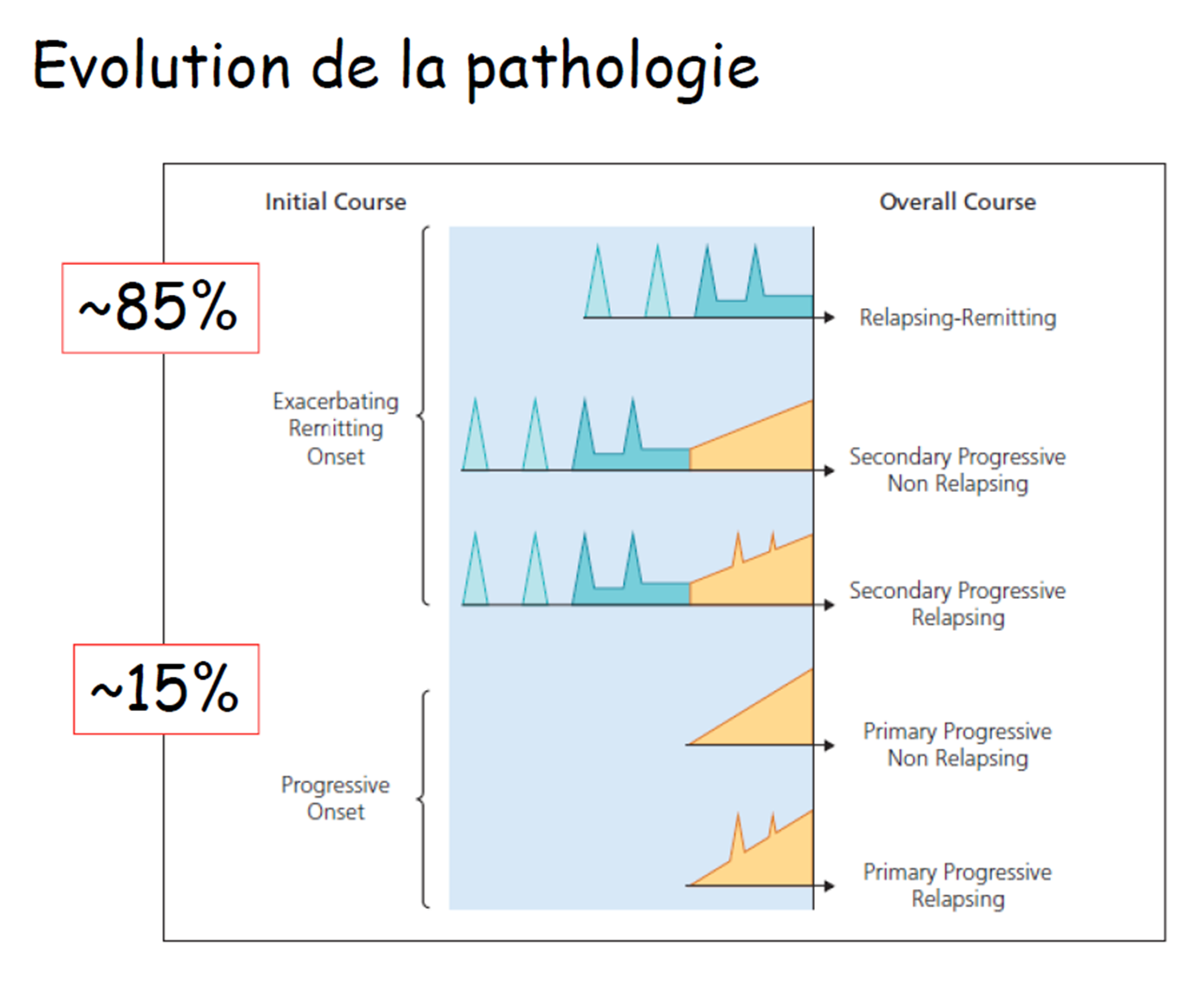 Conséquences radiologiques
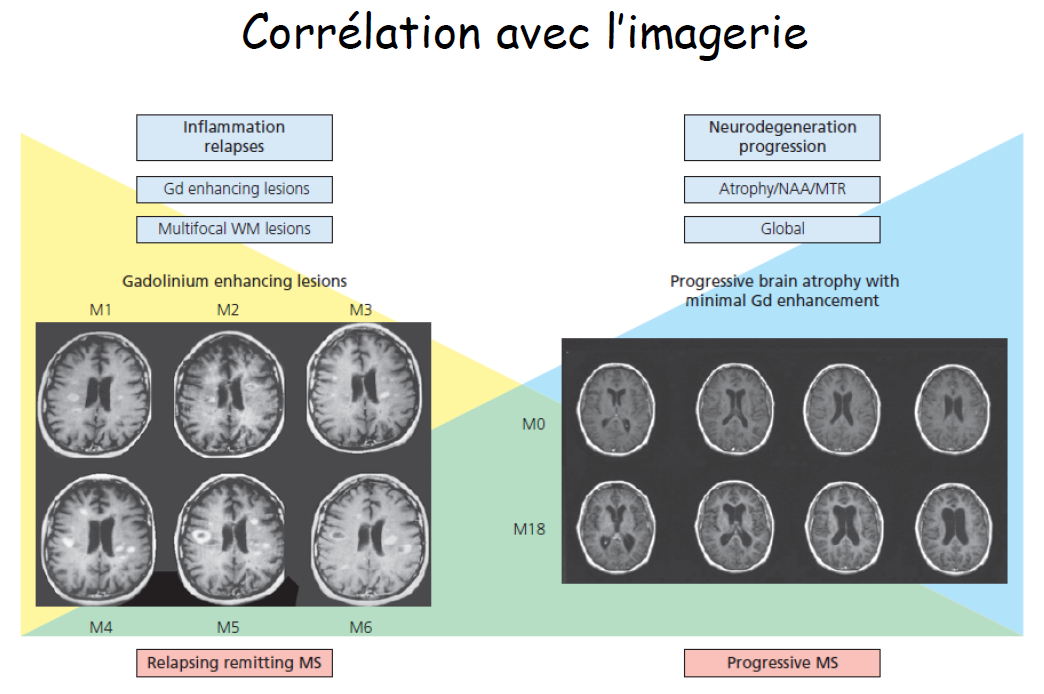 Conséquences anatomopathologiques
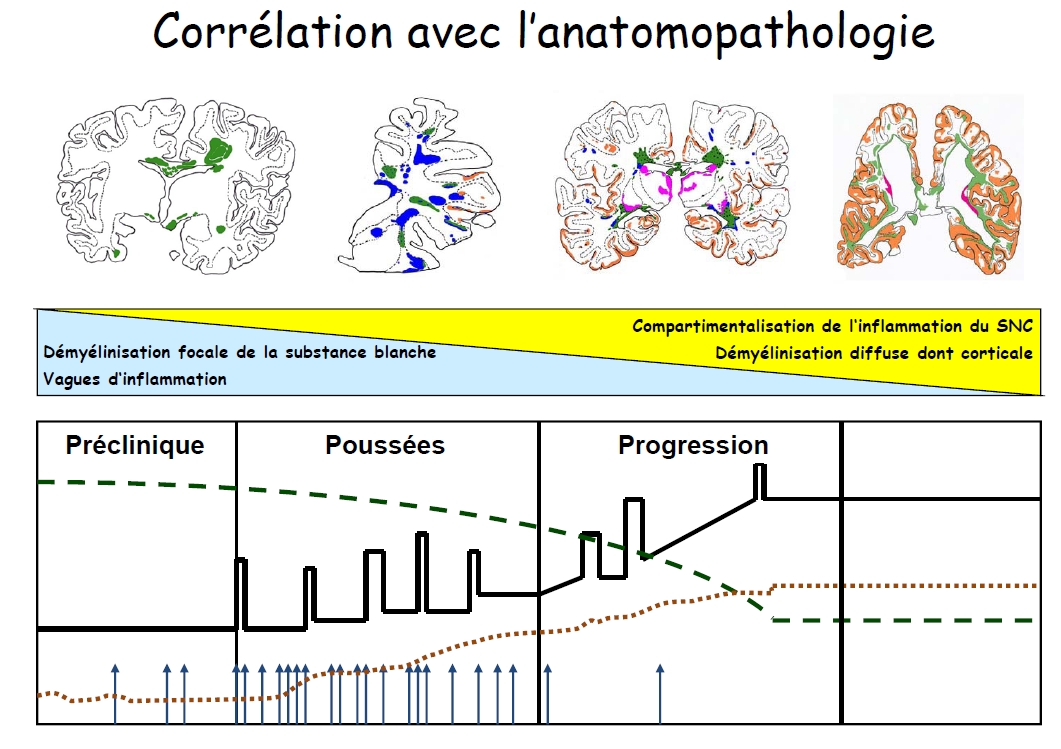 5. Comment poser le diagnostic ?
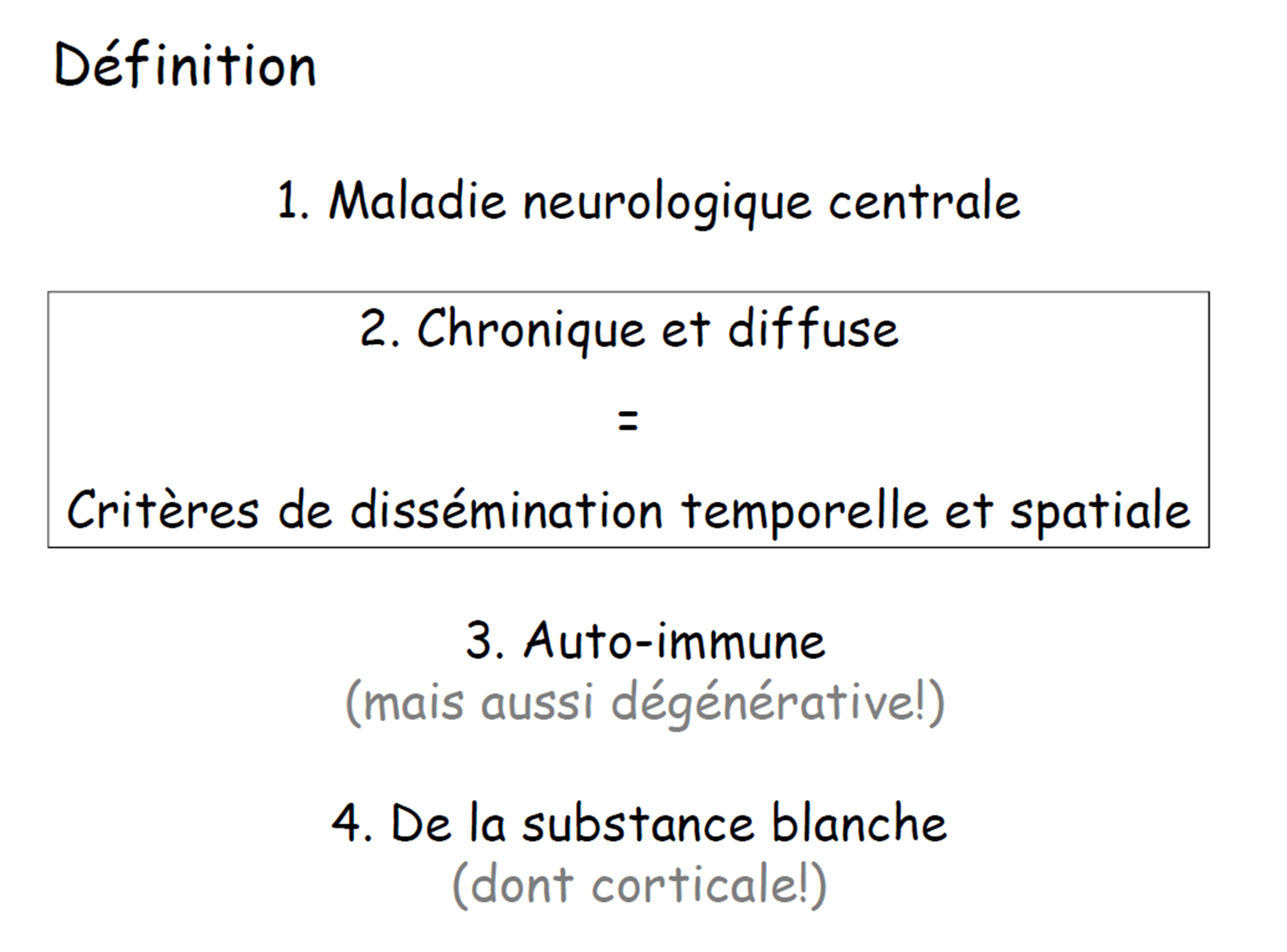 Critères diagnostiques
Dissémination dans le temps :
Au moins 2 épisodes neurologiques (pousées) séparés de > 30 jours 
Ou nouvelles lésions à l’IRM
Dissémination dans l’espace :
Episodes neurologiques dans 2 territoires différents 
Ou IRM cérébrale compatible
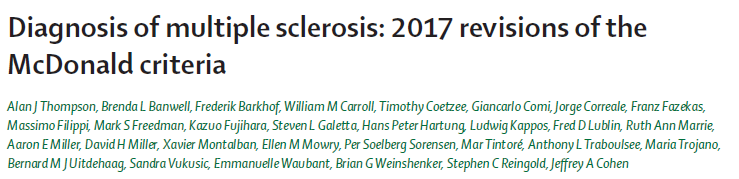 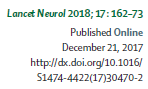 Critères diagnostiques forme RR
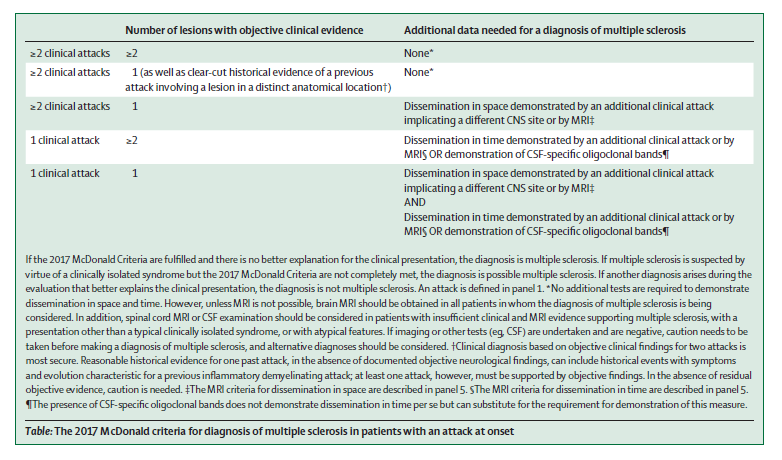 Dissémination temporelle
≥ 2 poussées distinctes
1 poussée + synthèse intrathécale d’Ig
Dissémination spatiale
≥ 2 lésions IRM reliées à 2 poussées distinctes
1 lésion IRM sans lien anatomique avec la poussée clinique identifiée
Critères diagnostiques SEP P
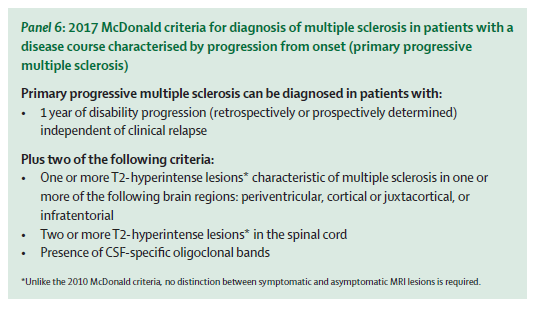 Les examens complémentaires en bref
Confirmation du diagnostic
IRM cérébrale
IRM médullaire
+/- PL
Eliminer des diagnostics différentiels
PL
PEV
Bilan auto-immun
Bilan infectieux
Bilan génétique
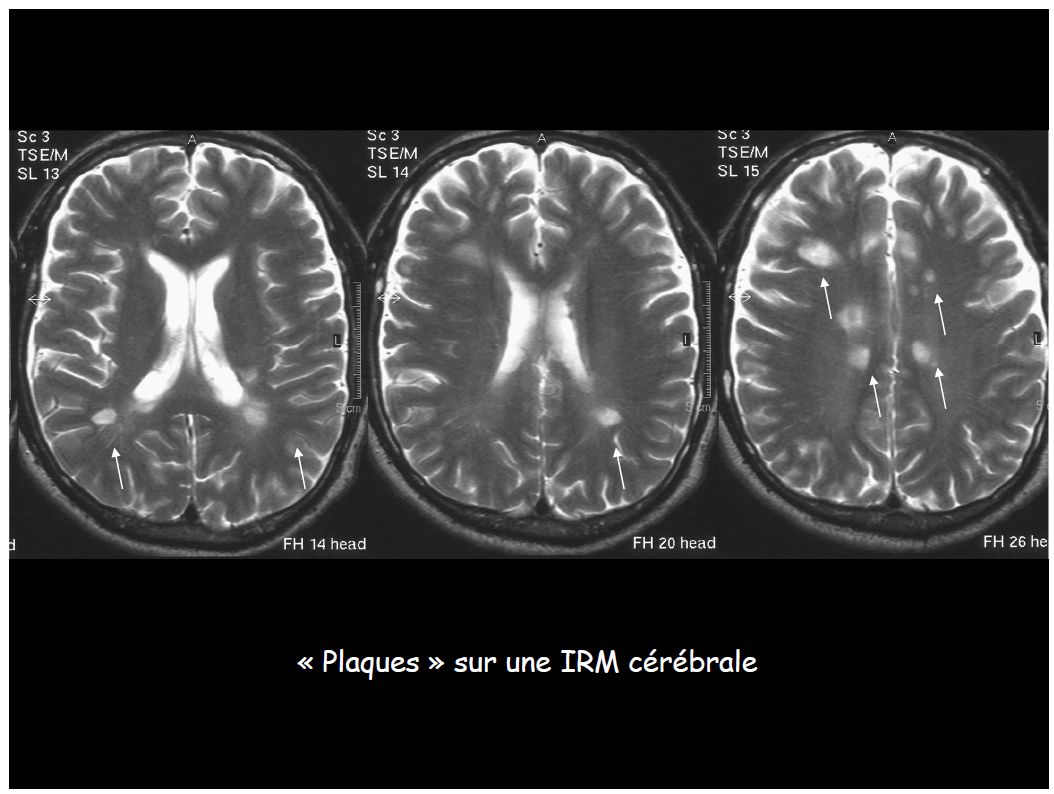 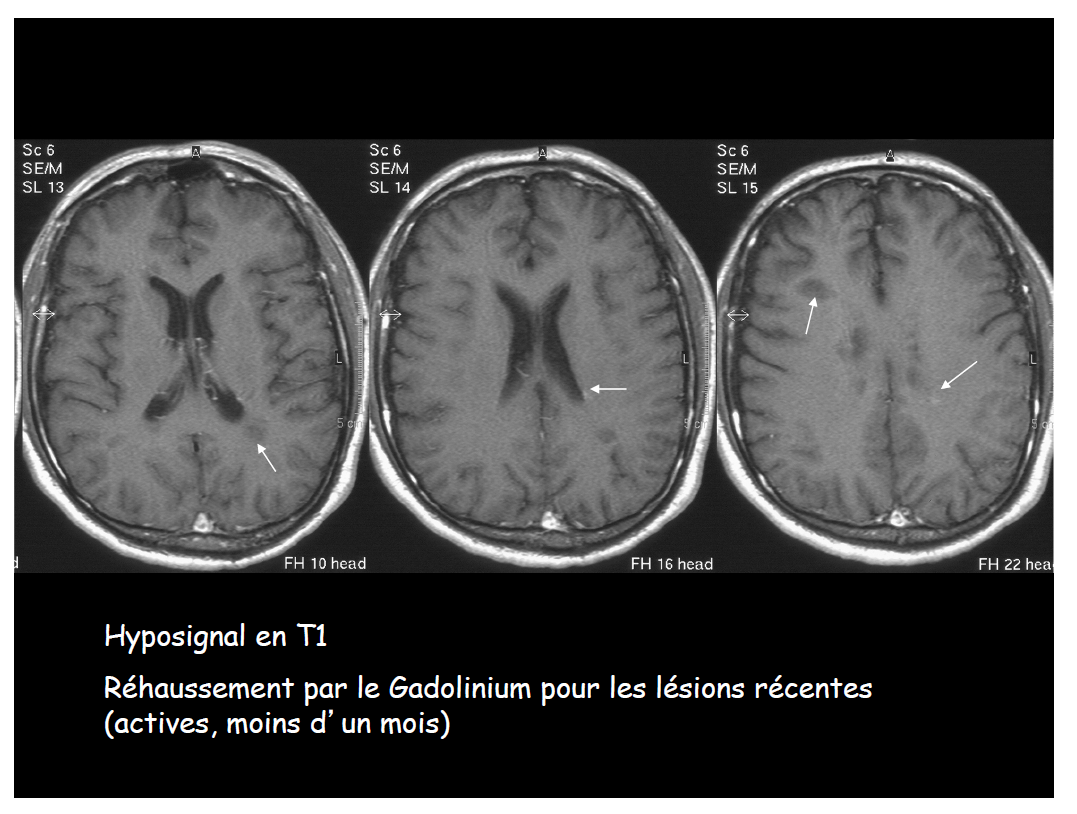 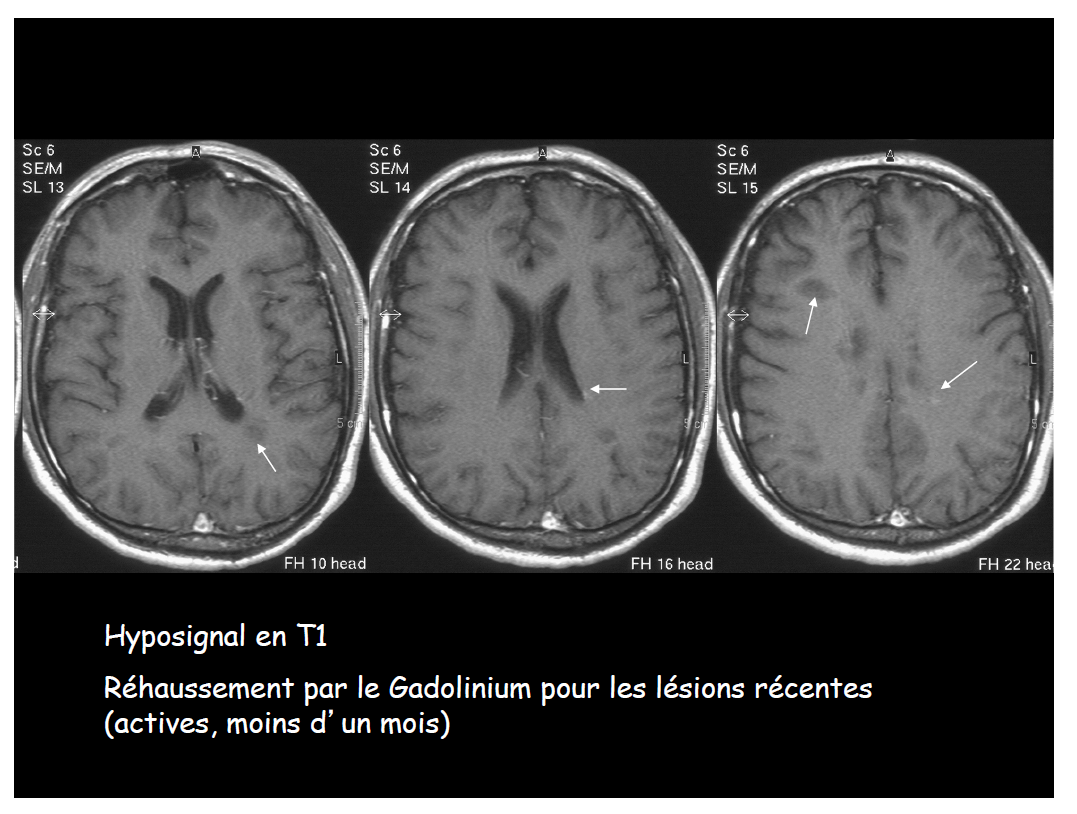 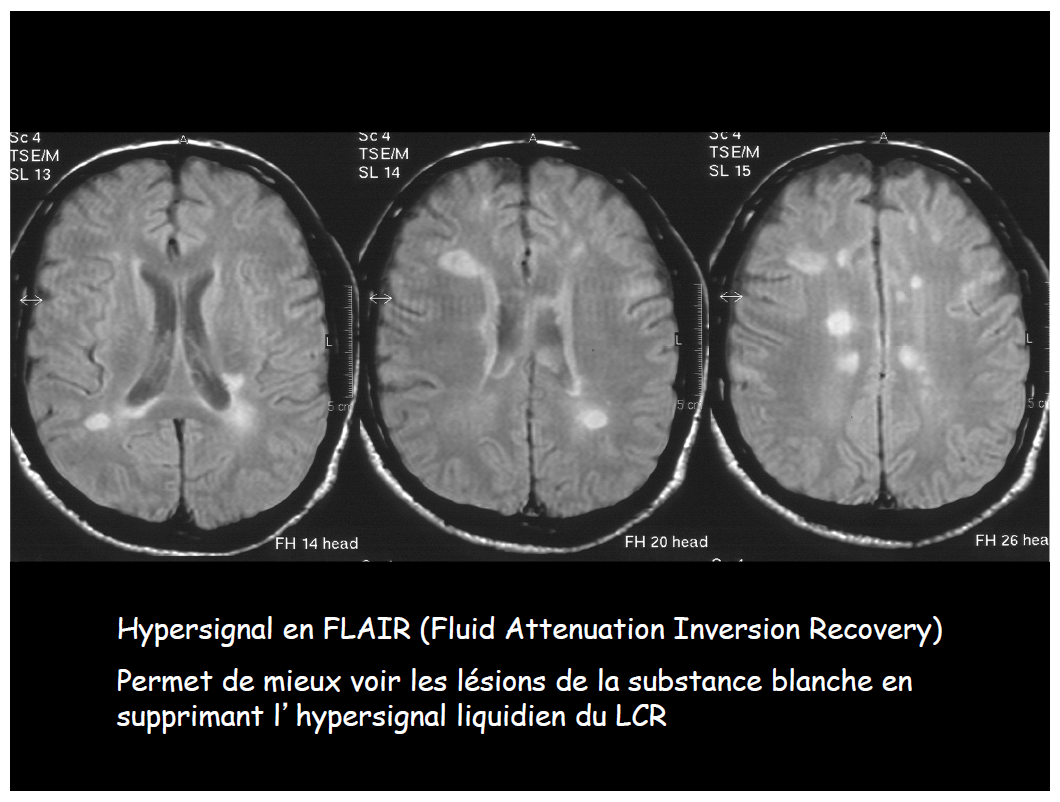 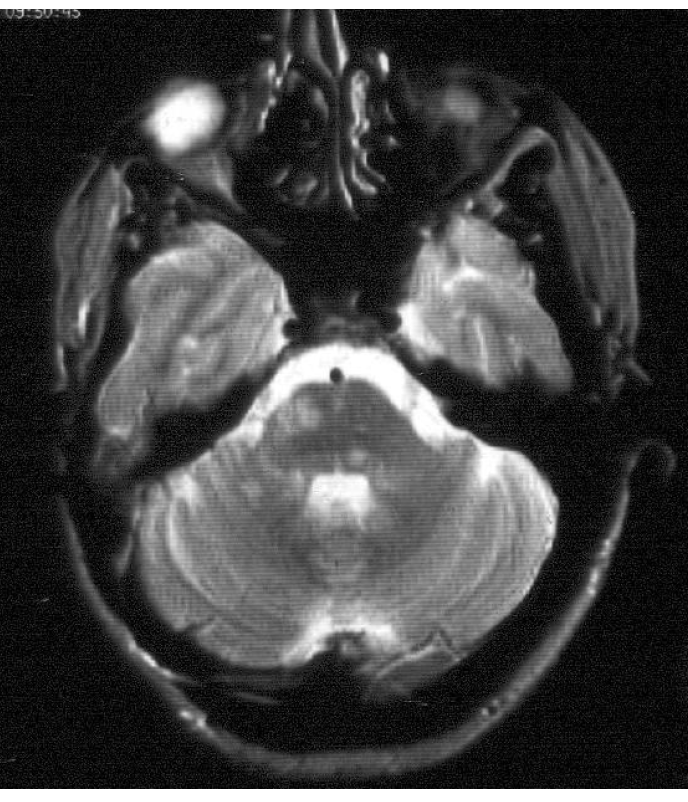 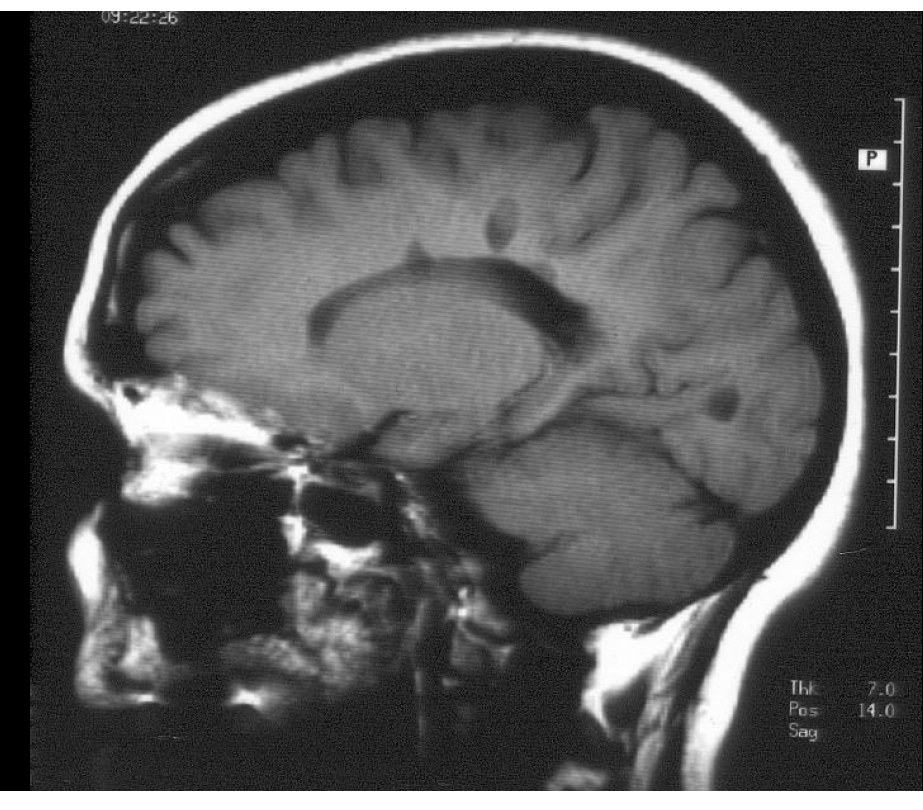 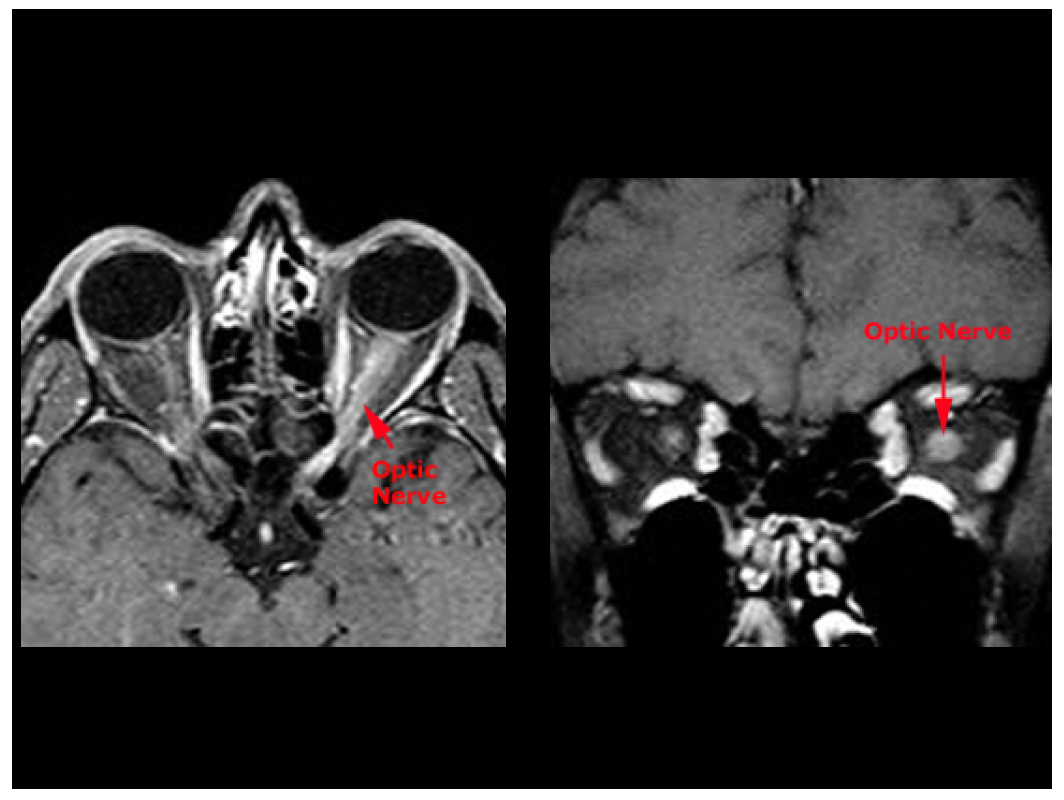 Biologie
Inflammation du LCR
Synthèse intrathécale d’immunoglobulines
Parfois aussi une élévation du nombre de globules blancs
Sans inflammation dans la prise de sang
6. Quels traitements possibles ?
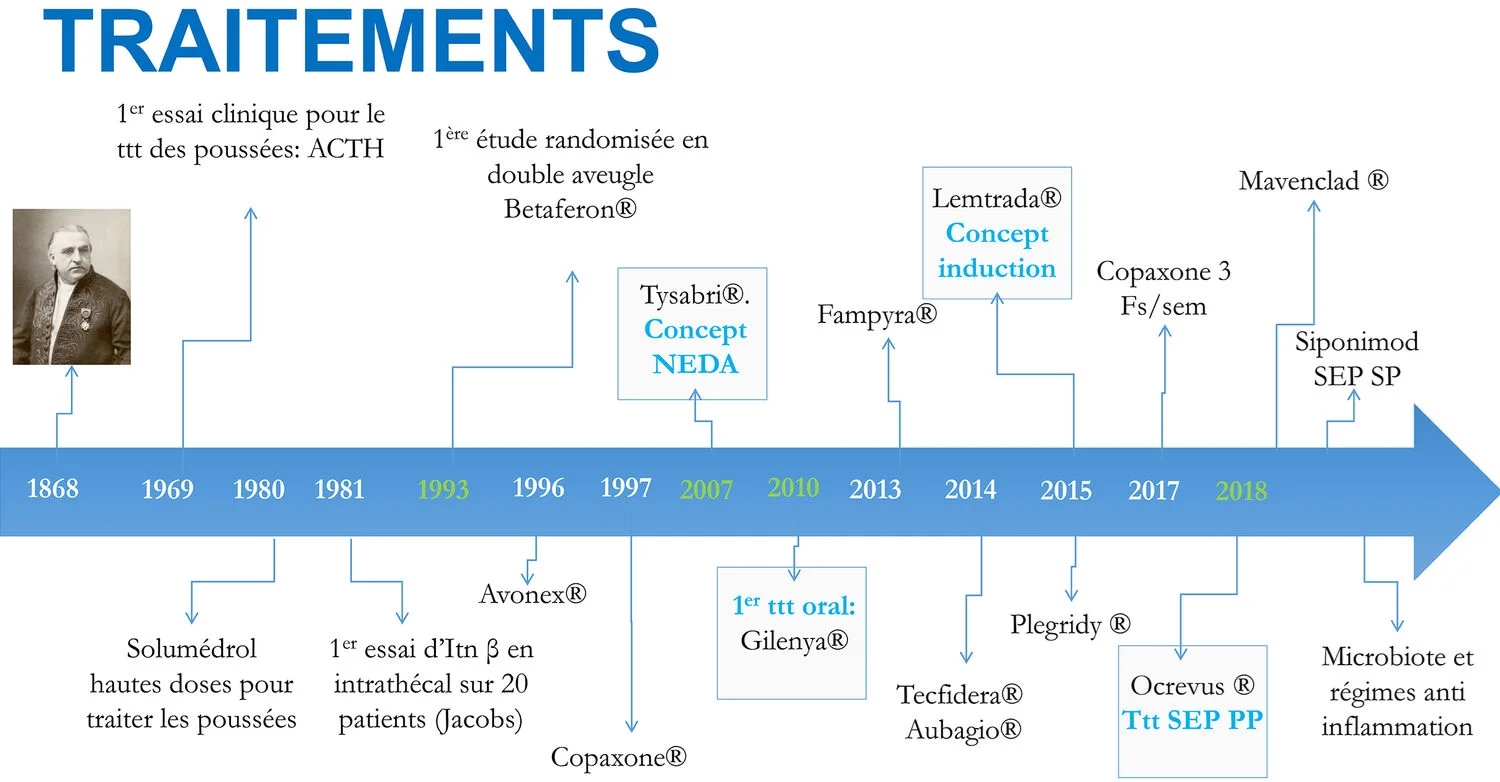 Kesimpta
2022
Traitement des poussées
Traitement de la poussée (symptômes significatifs, + de 24h)

Bolus (flashs) de corticoïdes intraveineux 1g/j pendant 3 jours sans relais per os

Accélère (+/- augmente)  la récupération
Traitement de fond
Domaine en mouvement
En 1990 aucun traitement de fond efficace
En 2023 nombreux choix possibles 
Encore décevant dans la SEP progressive (mais mieux qu’il y a 2 ans)
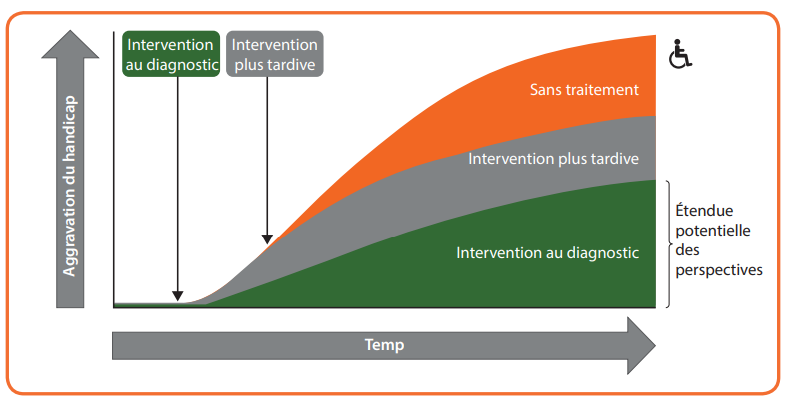 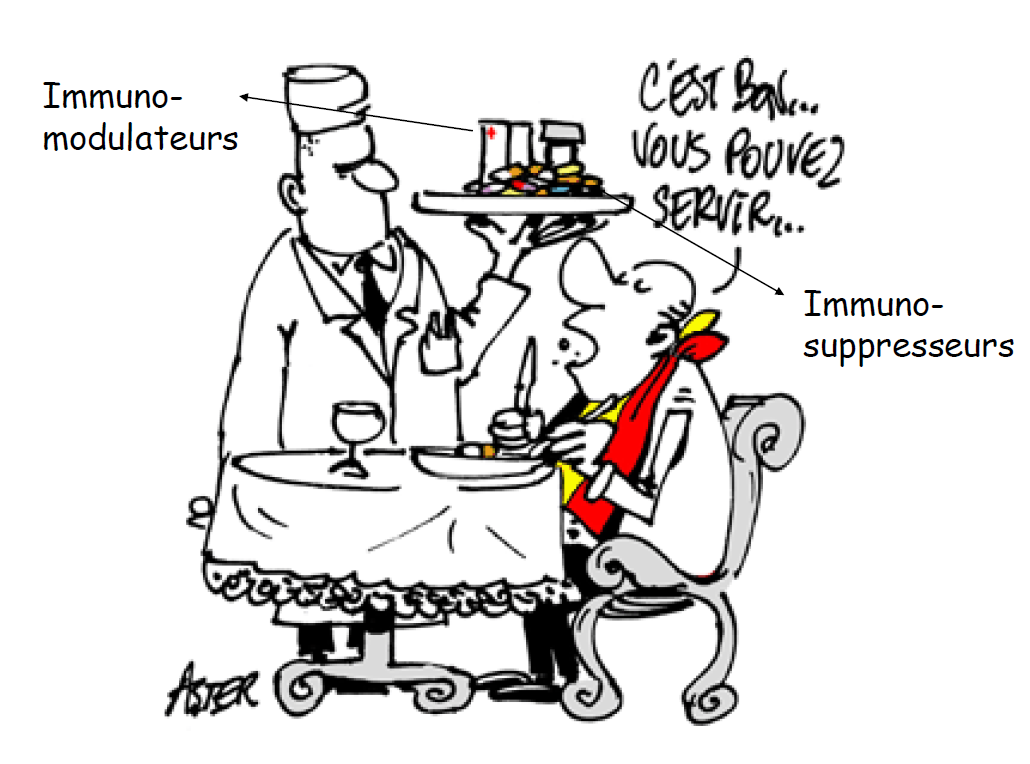 Traitement au long cours (SEP RR)
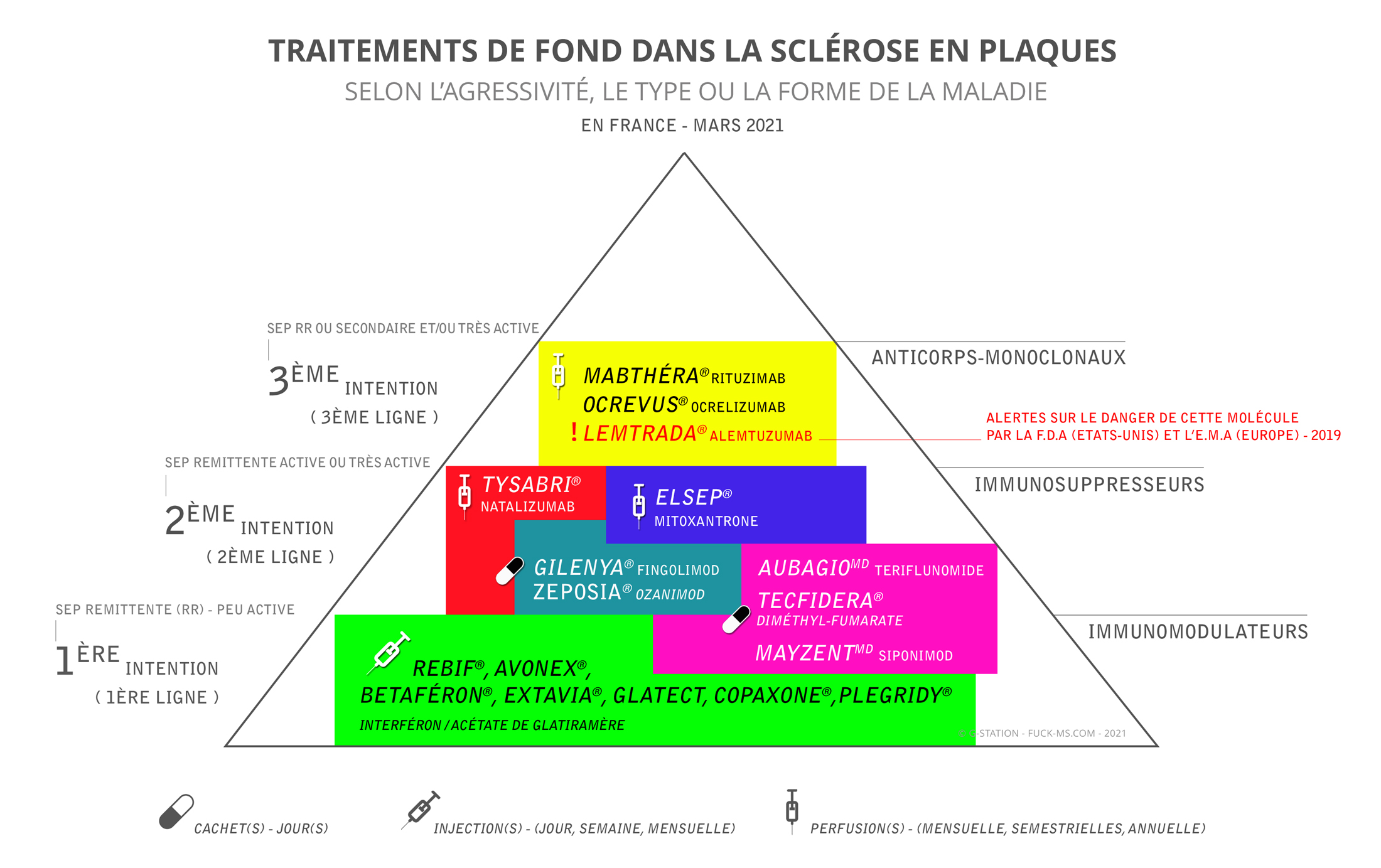 Effets secondaires
Bolus de corticoïdes :
Décompensation de diabète, cardiaque, psychiatrique…
Rétention hydrosodée
Traitements de fond :
Infections (vaccinations ++)
Injectables : réaction au point d’injection, sd pseudo-grippal
Flush
Pas toujours compatibles avec grossesse / Allaitement
Nécessitent parfois une surveillance de la NFS ou du bila hépatique
Traitement des formes progressives
Beaucoup moins efficace
AMM récente : ocrélizumab
Immunosuppresseurs anciens d’efficacité médiocre : cyclophosphamide (ENDOXAN®), mycophénolate mofetil (CELLCEPT®), azathioprine (IMUREL®)
Amélioration de la conduction nerveuse: fampridine (FAMPYRA®)
7. Traitement des symptômes
Spasticité : 
Kinésithérapie
Antispastiques (baclofène ou dantrolène)
Injections locales de toxine botulinique 
Pompe intrarachidienne de baclofène
Troubles urinaires (interrogatoire, bilan urodynamique et radiologique) 
Si hyperactivité vésicale (urgences mictionnelles) : anticholinergiques  
En cas de dysurie : les alphabloquants 
En cas de résidu post-mictionnel : autosondages intermittents pluri-quotidiens   (et/ou injections intravésicales de toxine botulinique)
Traitement des infections urinaires symptomatiques
Traitement des symptômes
Troubles sexuels:
Prise en charge médicamenteuse 
Suivi sexologique ou psychothérapique.
Douleurs : antalgiques classiques, des tricycliques ou certains antiépileptiques.
Fatigue :
Difficile à combattre. 
Les médicaments antiasthéniques sont peu efficaces (amantadine, modafinil). 
L'activité physique adaptée est recommandée, notamment le reconditionnement physique à l'effort.
Syndrome dépressif :
Prise en charge psychothérapique 
Antidépresseurs
8. La gestion du handicap
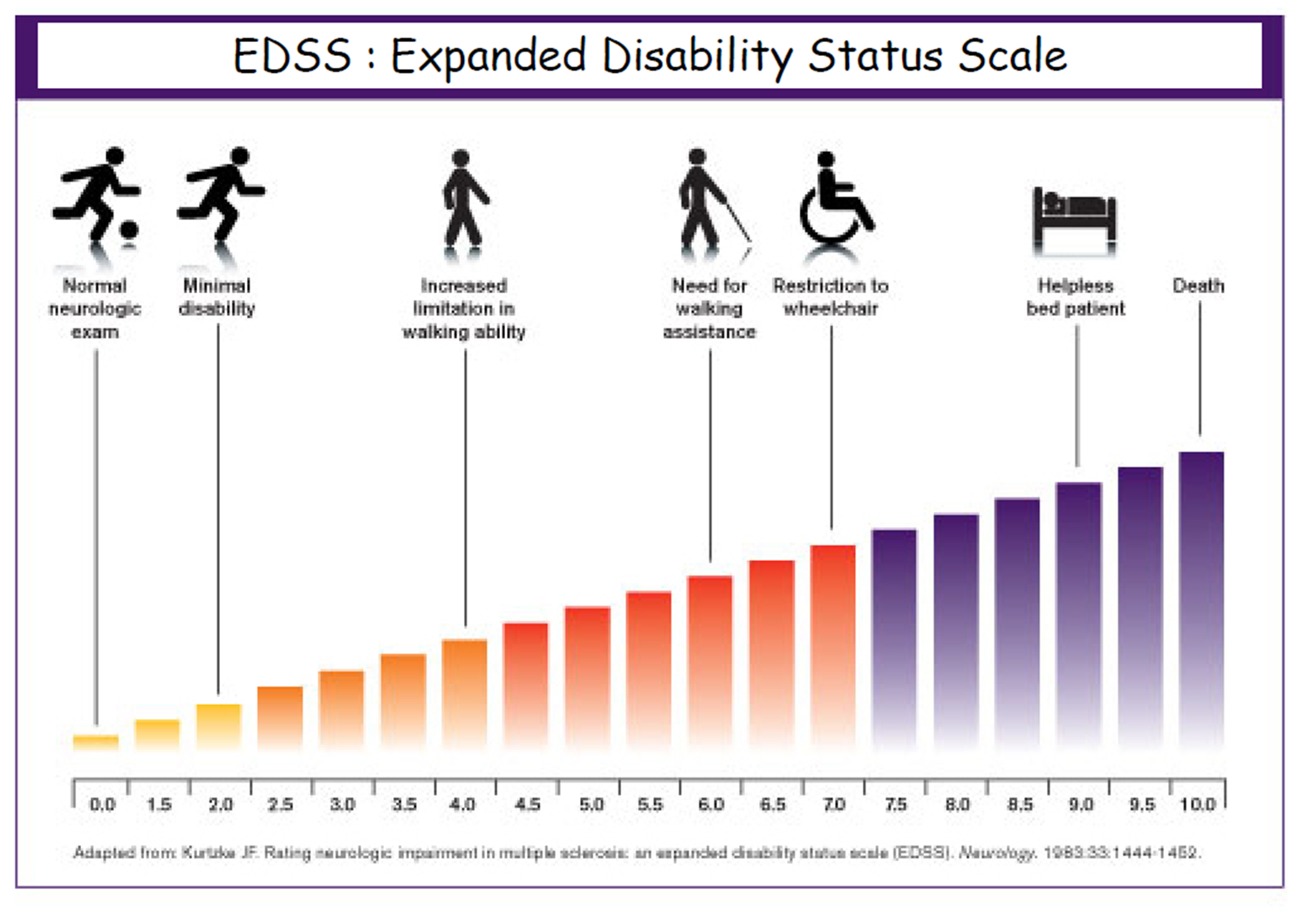 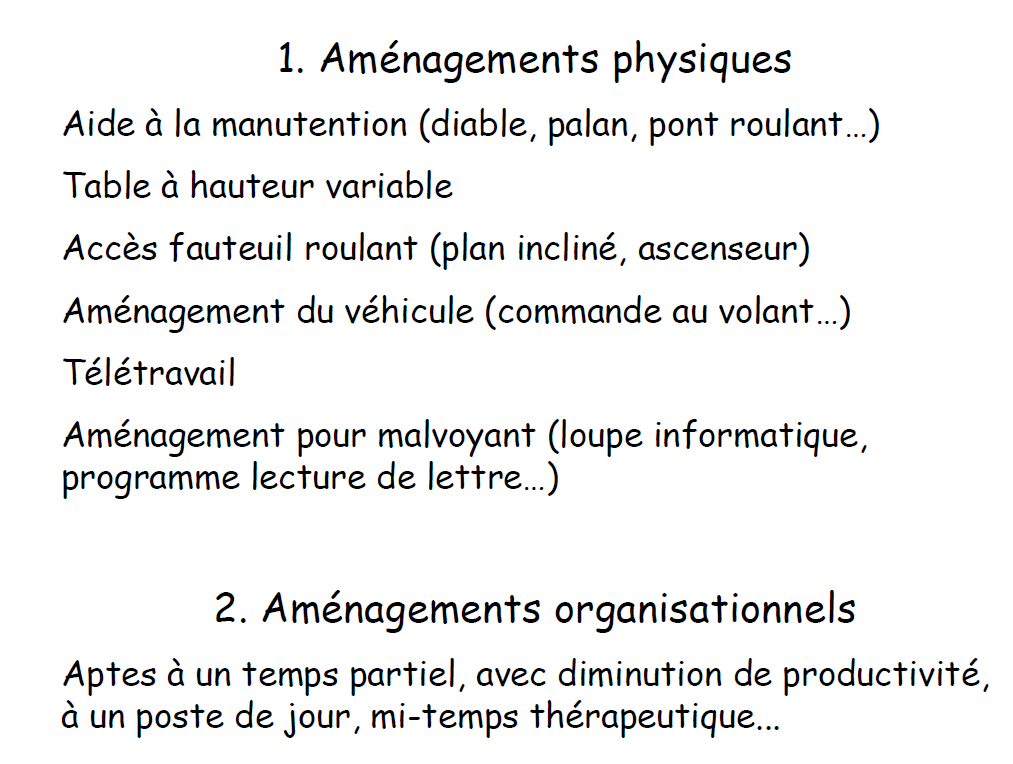 9. Pronostic
Le pronostic global de la SEP est très variable 
L'espérance de vie moyenne n'est en revanche que peu réduite
Avant l'ère des traitements, on considérait que :
1/3 des malades devrait un jour utiliser un fauteuil roulant, 
¼ avait une évolution bénigne, compatible avec une vie personnelle et professionnelle quasi normale. 
Les autres patients, tout en restant autonomes, gardaient peu à peu des séquelles permanentes limitant leurs activités. 
L'évolution est moins souvent sévère depuis l'utilisation des thérapeutiques immunologiques.
Le pronostic est imprévisible pour un individu donné.
Facteurs cliniques prédictifs de mauvais pronostic :
Âge > 40 ans au début de la maladie
Forme progressive primitive,
Délai court entre les 2 premières poussées
Atteinte motrice initiale
Importance de la charge lésionnelle en IRM au début de la maladie.
10. Quels rôles pour l’IDE ?
soutien psychologique et réassurance du patient ;
relation d'aide (annonce de la maladie, aménagement des habitudes de vie) ;
accompagnement dans les geste de la vie quotidienne (se mouvoir, maintenir une bonne hygiène, s'alimenter) ;
éducation thérapeutique du patient (observance, effets secondaires…) ;
orientation du patient vers des organismes d'aides et associations (ALSACEP, aide sociale, aide financière, service juridique, antenne d'infos médicale, établissement spécialisé) ;
collaboration avec différents professionnels de santé (kinésithérapeute, psychomotricien, psychologue…) pour répondre aux besoins du patient ;
Rôle central dans la gestion et l’administration des traitements
surveillance : évolution de la maladie (signes inflammatoires cliniques et biologiques), effets secondaires des traitements…
Conclusion
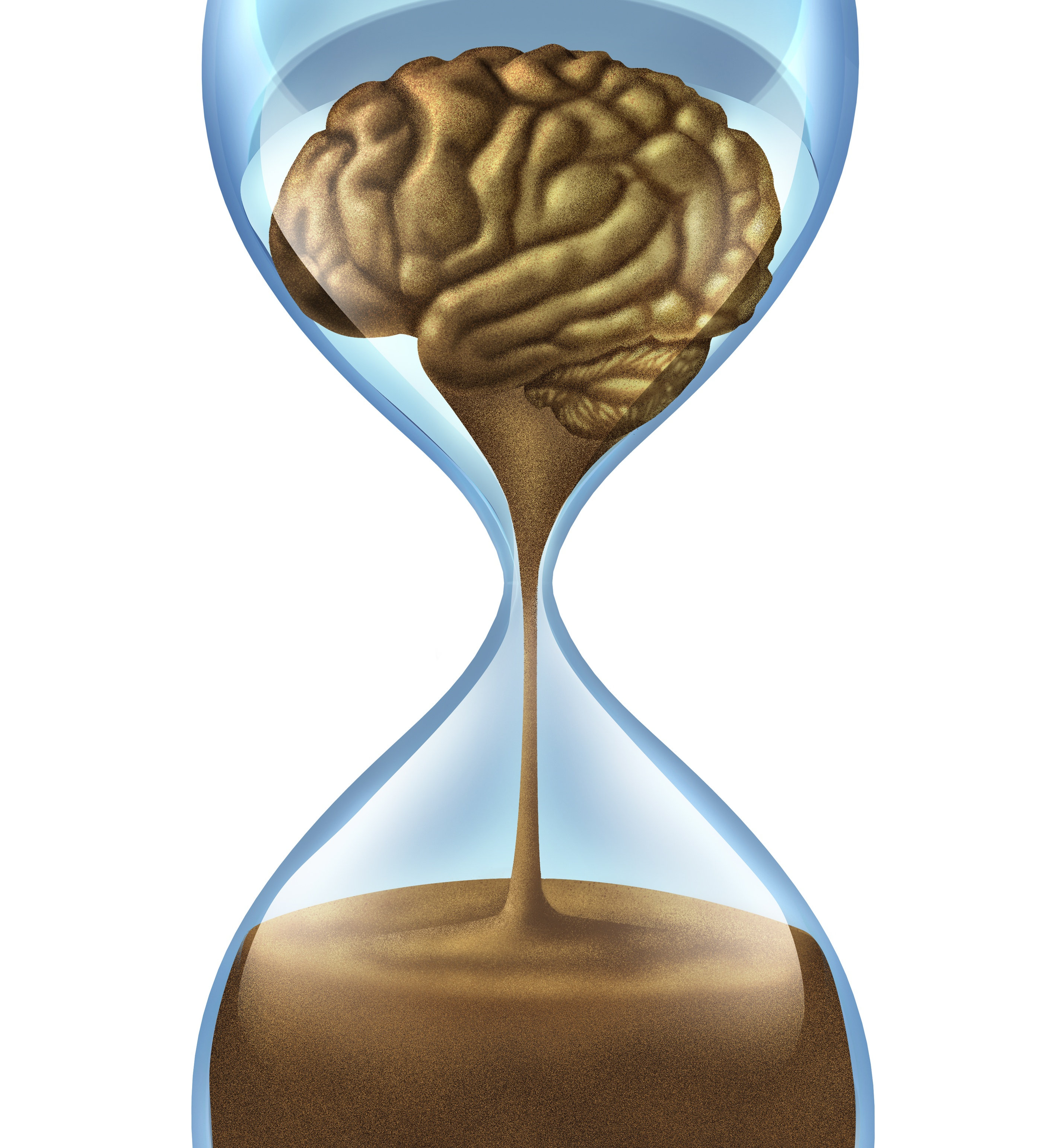 Maladie relativement fréquente et potentiellement grave
Touchant des sujets jeunes
Maladie inflammatoire démyélinisante chronique confinée au SNC
Inflammation focale → plaques → poussées 
Dégénérescence diffuse → atrophie → progression
Symptômes neurologiques divers
Critères diagnostiques 
Pour un diagnostic précoce
Traitements de + en + efficaces sur la phase inflammatoire
Traiter tôt +++
Et traiter suffisamment fort
Encore peu de moyens pour lutter contre la phase progressive
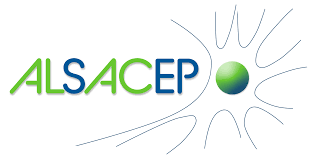 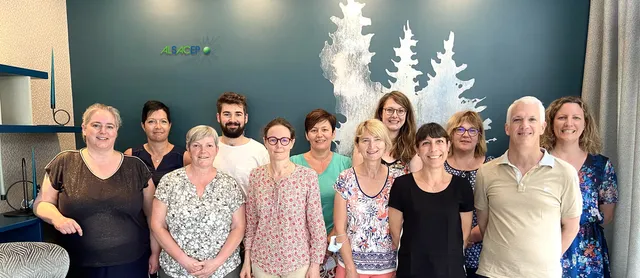 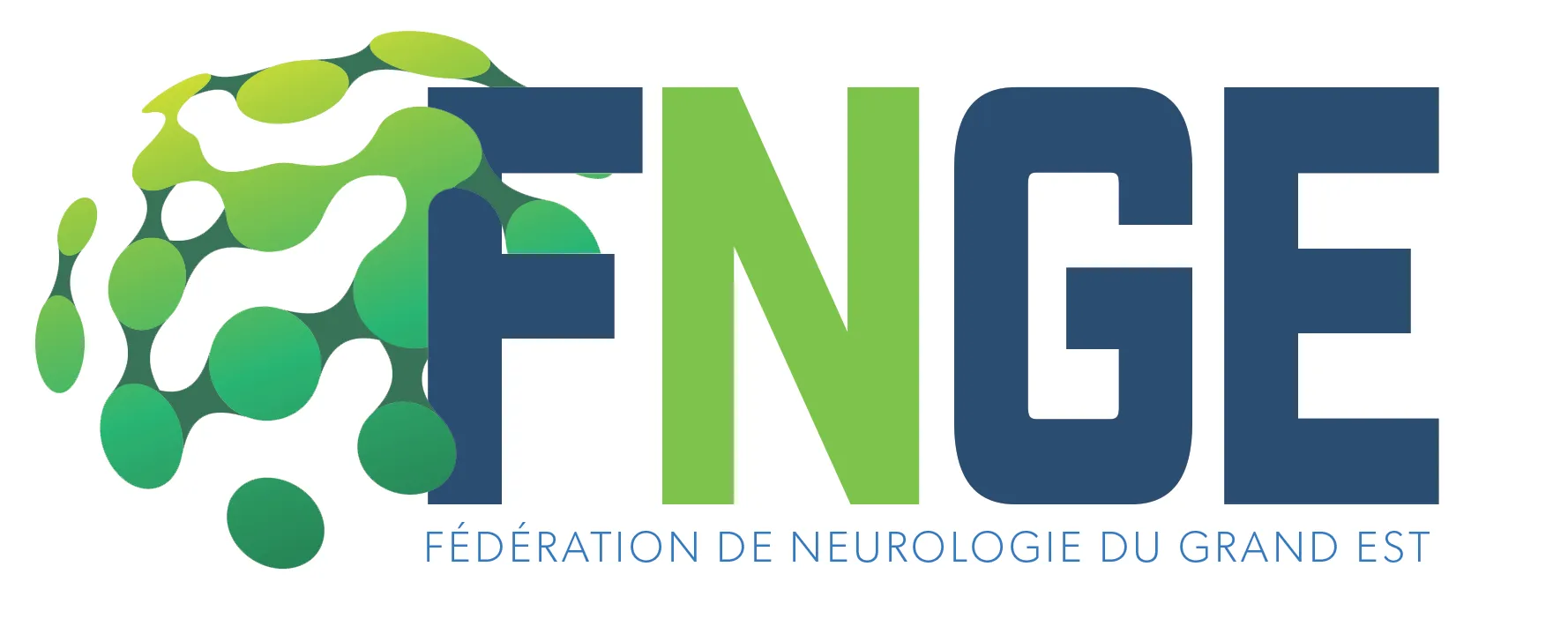